THE MIDDLE EAST
The Turkish Empire (Ottomans)
History of conflict.  Recall the Crusades
Important for oil, transportation, and spiritual reasons
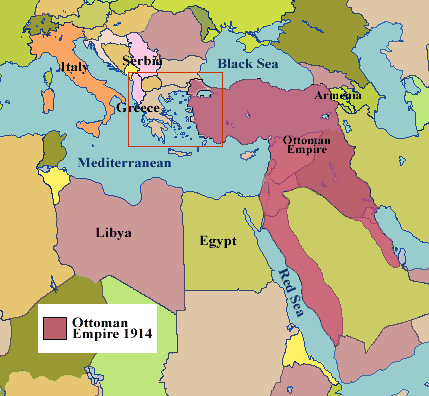 Oil Becomes the New International“Coin of the Realm!”
American oil companies [Texaco & Chevron], gainoil concessions in Bahrainin 1929.
In 1933, American oil companies win an oilconcession in Saudi Arabia.  
ARAMCO [Arab-American Oil Co,] is created in 1939.
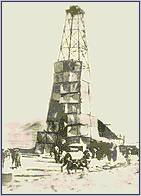 MANDATE SYSTEM
Designed to be a solution to what to do with the defeated colonies. 
Two opposing views:  1. disguise for colonial annexation 2. “sense of responsibility towards backward peoples.
League set up a Mandate Commission to supervise work of Mandated Powers
Their job was to help their territories towards self-government.
League’s commission had no power over the “Powers”.
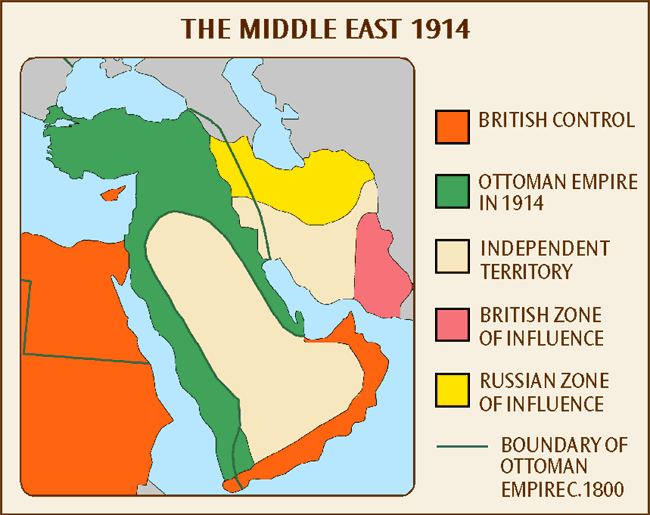 BRITAIN, ARAB NATIONALISM, AND WWI
1914 Turkey planned to attack Egypt, hoped for support from other Muslim nations.
Britain rushed in colonial troops—they won—gained control of the Suez Canal
1916 Brits. attacked Palestine
They gained Gaza, Askalon, Jaffa, and entered Jerusalem
Brits. Called back to France
Faisal (Iraq King) supported the British
Support won by T.E. Lawrence (Welsh) (Lawrence of Arabia) (Arab Revolt against Ottomans) and a vague promise of support for independent Arab states.
Palestine became a British Mandate after 1923
T. E. Lawrence [1888-1935]
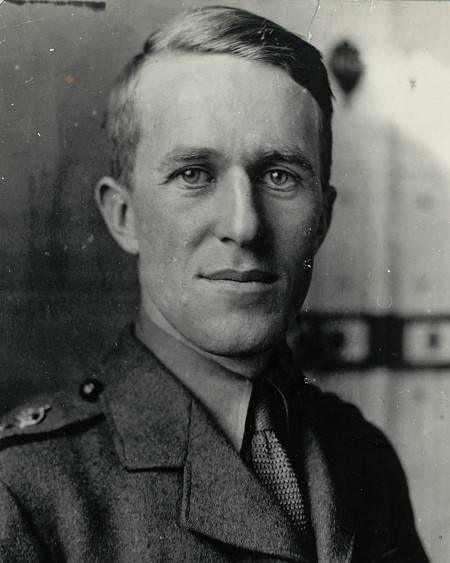 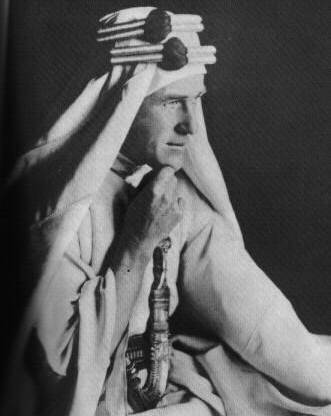 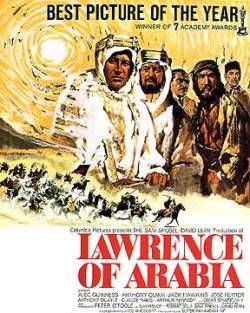 “Lawrence of Arabia,”The Legend Begins
MESOPOTAMIA (During and after WWI)
Defense responsibility of Indian Government
Brits. Captured delta above the Persian Gulf in 1914 (Shatt al-Arab)
Turks suffered other defeats
Eventually Brits given Mesopotamia as a mandate
Serious revolts
Brits put them down and then created the kingdom of Iraq under Faisal
1932 Iraq admitted to the League of Nations
(Iran info. in Falk)
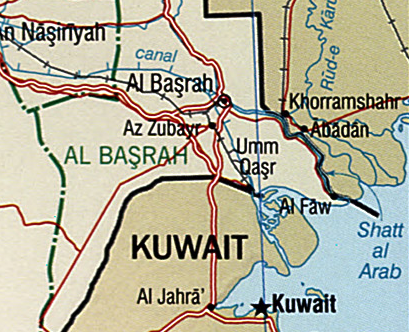 PALESTINE AND ARAB HOPES
1st Arab chief to revolt against Turks—Hussein, the ruler of Hejaz (coastal strip running down the eastern bank of the Red Sea
Hoped for support from Brits. McMahon, The British representative in Cairo, gave support with vague agreement of Arab independence (1915)
Hussein’s son Faisal went to Versailles in 1919 to get the promised land.  France offered united crown of Syria and Lebanon, but once he accepted they drove him out.
Brits. Cut out a part of Palestine to give to Abdullah’s, Faisal’s brother (Trans-Jordan)
The Arab Revolt:  1916-1918
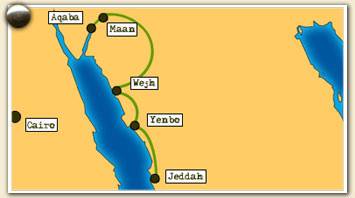 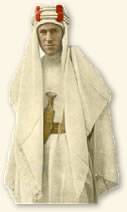 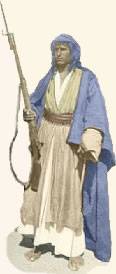 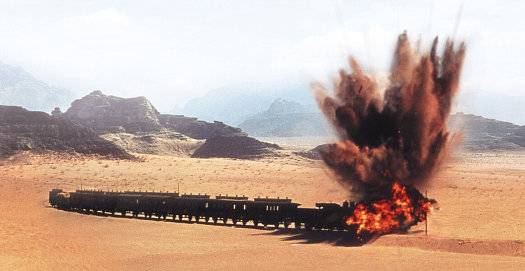 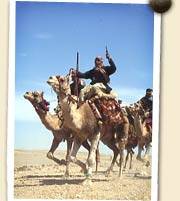 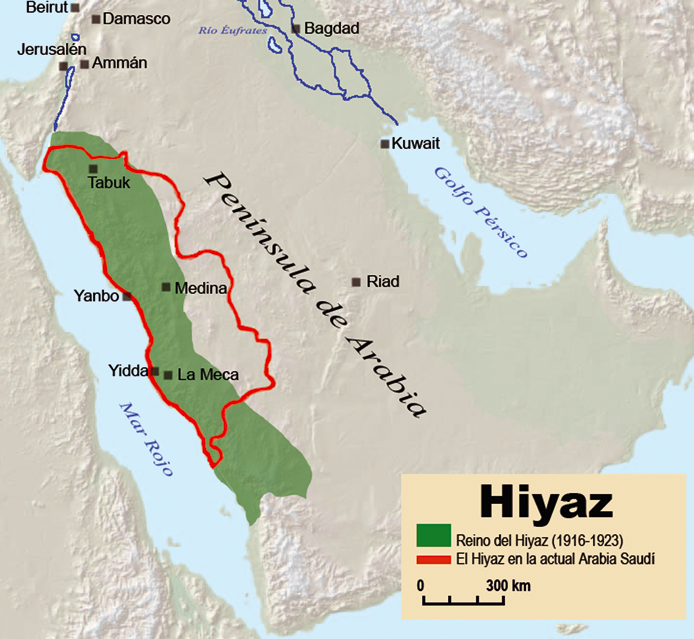 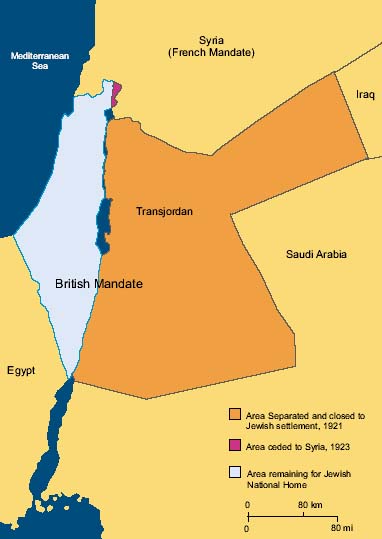 PALESTINE POLITICS
By 1914 Jews were migrating to Palestine (Zionist Movement founded by Theodore Herzl—the right to live in Palestine)
Movement a lot of American Support.
1917 British Foreign Secretary, A.J. Balfour, wrote the ‘Balfour Declaration’—promise to create a Jewish homeland in Palestine. Why was it important to Canada?
Policy upset everyone—limited Jewish immigration and Palestinians resented influx of Jews.

McMahon promised everything to the Arabs and Balfour promised Palestine to the Jews.  Seeds for future conflict.
British Promise to the Jews: Balfour Declaration, 1917
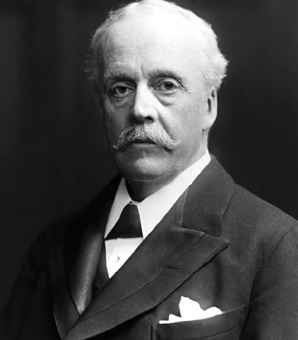 His Majesty’s Government views with favor the establishment in Palestine of a national home for the Jewish people and will use their best endeavors to facilitate the achievement of this object, it being clearly understood that nothing shall be done which may prejudice the civil and religious rights of existing non-Jewish communities in Palestine…
Sir Arthur James BalfourBr. Foreign Secretary
Jews & Arabs in Palestine, 1920
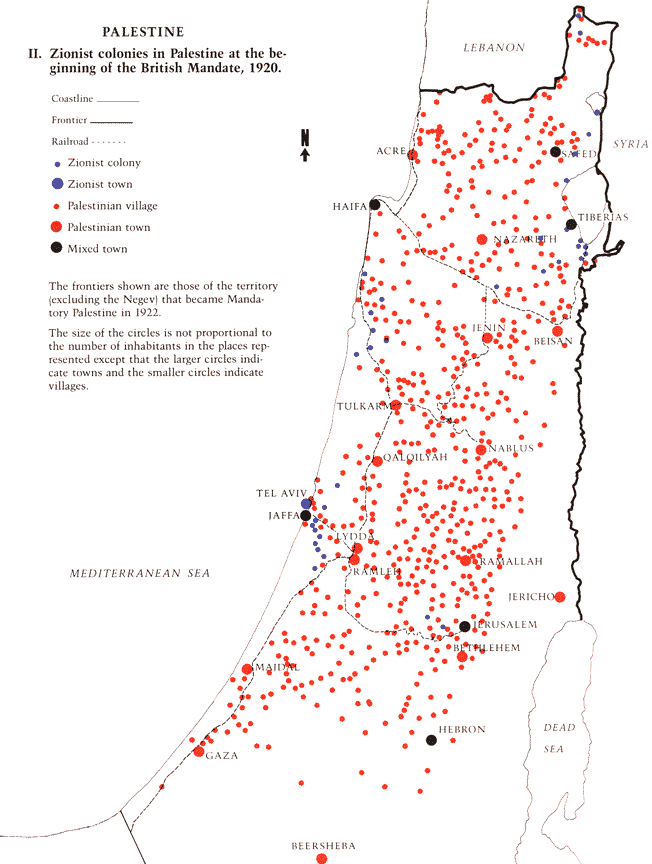 In 1920, there was 1 Jew toevery 10 Arabs inPalestine.
By 1947, the ratio was 2 Arabs forevery Jew.
The Arabs felt that they were losing control of their “country!”
British White Paper of 1939
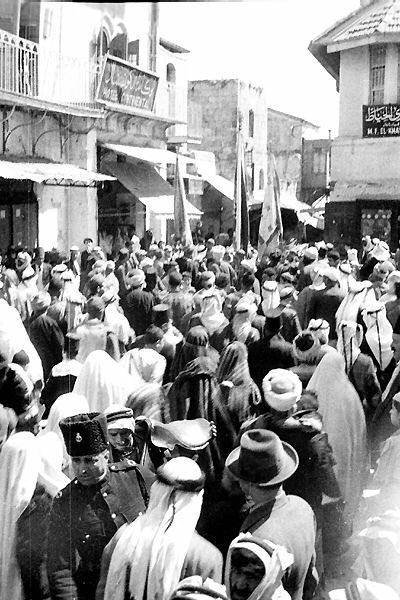 Limited Jewish immigration toPalestine to 75,000 over the next five years.
It ended Jewish landpurchases.
Independence forPalestine within 10 years.
It is NOT British policythat Palestine become aJewish state.
Hussein-McMahon Letters, 1915
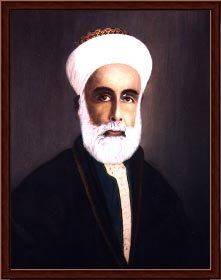 ....Britain is prepared to recognize and uphold the independence of the Arabs in all regions lying within the frontiers proposed by the Sharif of Mecca....
Hussein ibn Ali,Sharif of Mecca
Theodore Herzl1860-1904
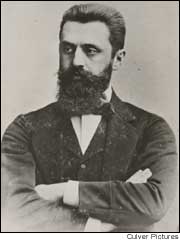 “New” Countries & Ruling Families Emerge!
Prince Faisal  “ruler” of Trans-Jordan.
Prince Abdullah  “ruler” of a newly-created Iraq [pasted together from three distinctgeographic regions].
The House of Saud  put on the throne of thenewly-created Saudi Arabia.
The Pahlavi Family  put on the throne of a new Iran.
Mustafa Kemal  leads a military/nationalistmovement in Turkey.
Treaty of Lausanne, 1923
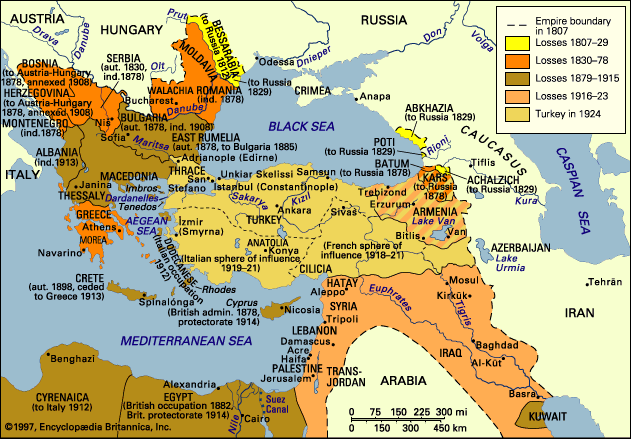 Modern Turkey Is Born.
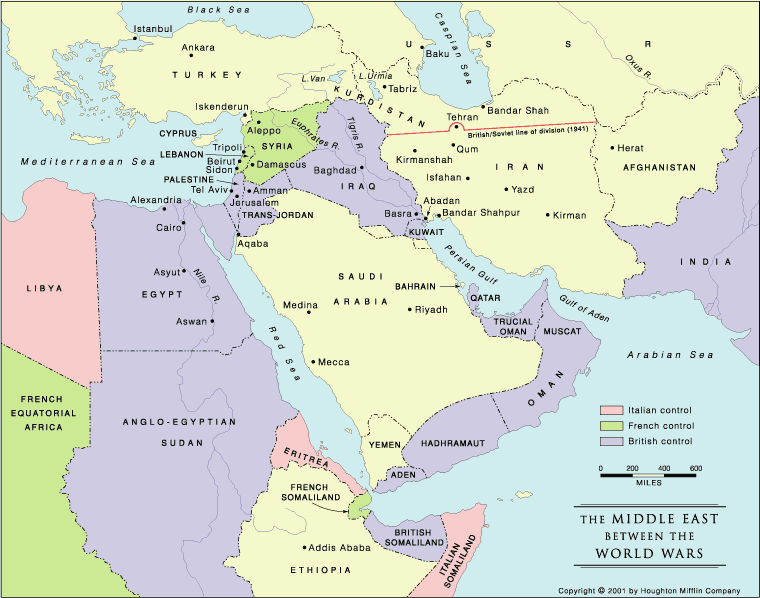 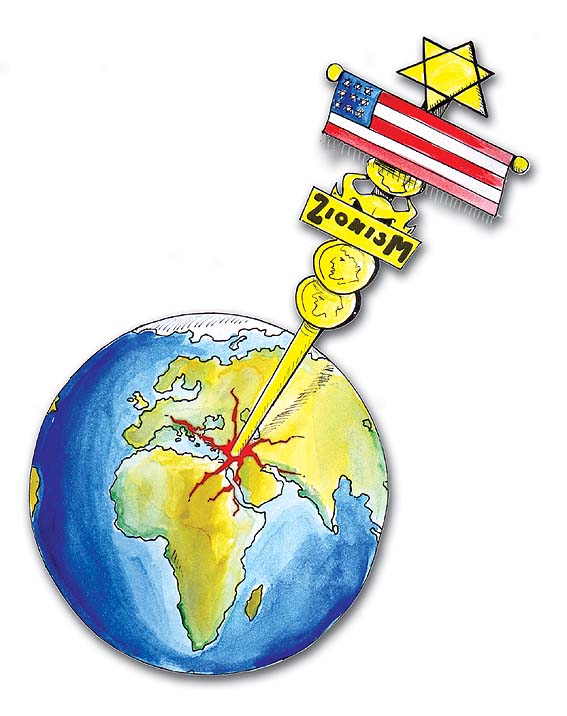 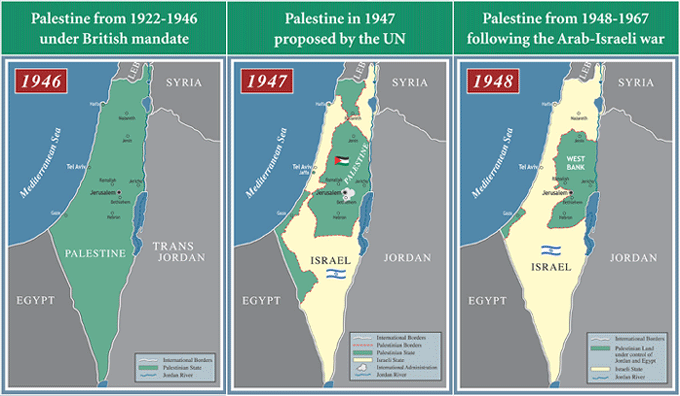 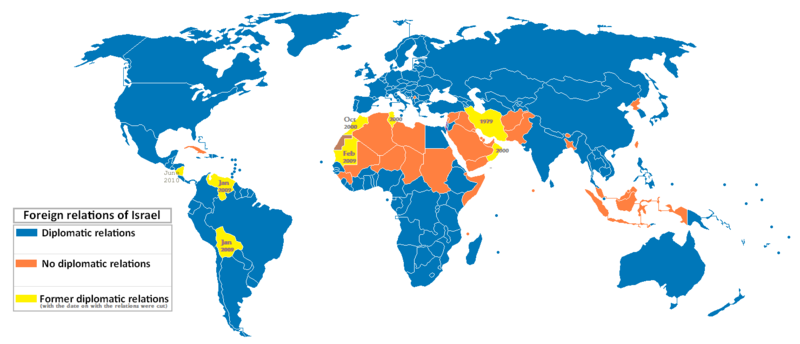 Economic Comparative Analysis
In the land between the Mediterranean sea and the Jordan river…
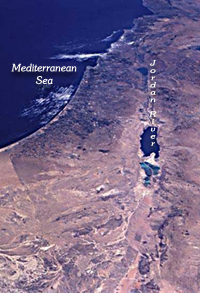 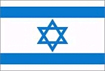 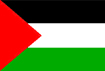 Israel





Unemployment 1 out of 10
Growth rate -0.8%
Palestine






Unemployment 1 out of 2
Growth rate -18%
GDP
Per Capita
Annual Budget
UN HDI Rank
$117.4 Billion
$19,500
$45.1 Billion
22 out of 177
GDP
Per Capita
Annual Budget
UN HDI Rank
$2.4 Billion
$700
$1.2 Billion
102 out of 177
A Palestinian has to work for 28 years to earn what an Israeli does in one year
Sources: United Nations 2004 Human Development Index (HDI), 2003 CIA World Fact Book.